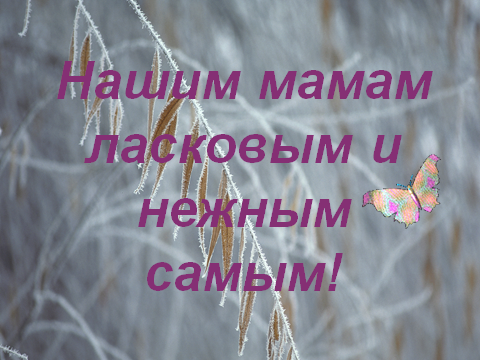 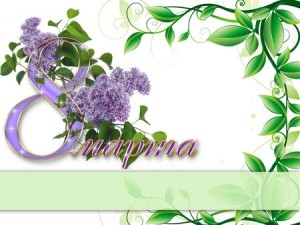 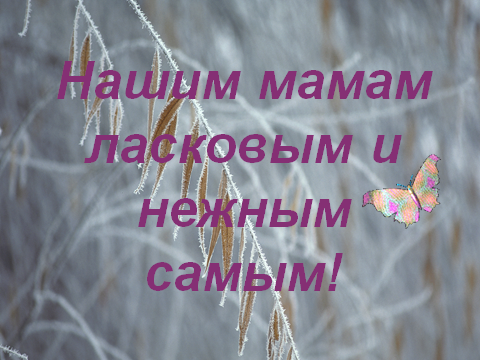 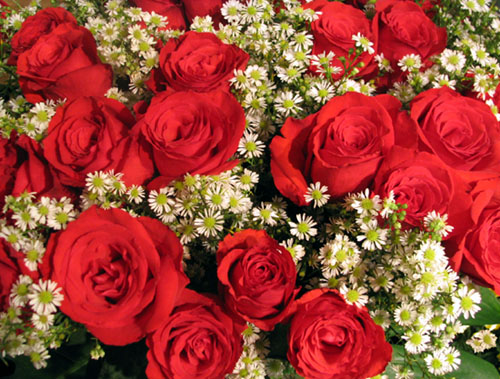 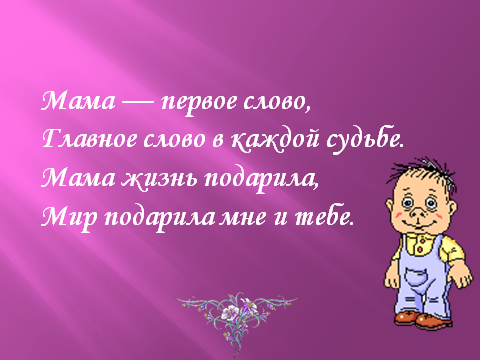 Самое прекрасное на земле слово - мама. Это первое слово, которое произносит человек, и звучит оно на всех языках одинаково нежно. У мамы самые добрые и ласковые руки, они всё умеют. У мамы самое верное и чуткое сердце, - в нём никогда не гаснет любовь, оно ни к чему не остаётся равнодушным. И сколько бы тебе ни было лет - пять или пятьдесят, тебе всегда нужна мать, её ласка, её взгляд. И чем больше твоя любовь к матери, тем радостнее, светлее её жизнь.
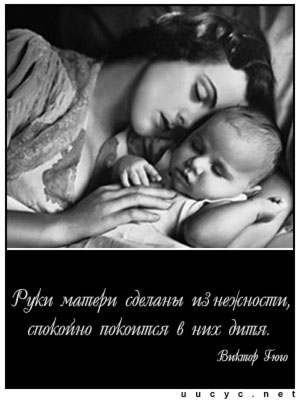 Все прекрасное в человеке - от лучей солнца и от молока Матери. (М.Горький)
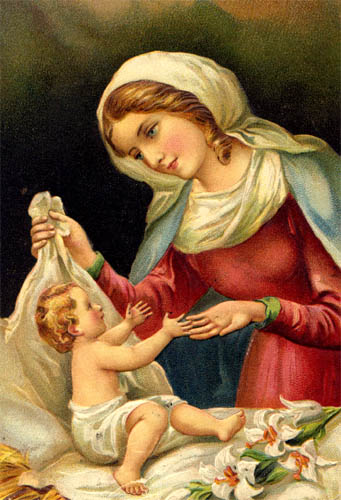 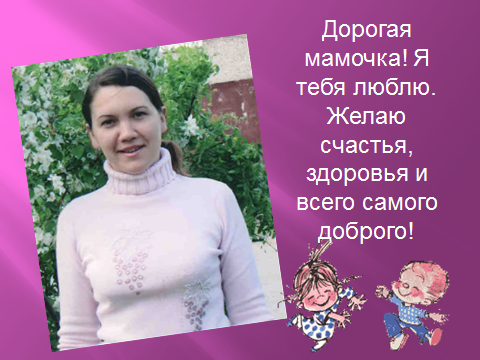 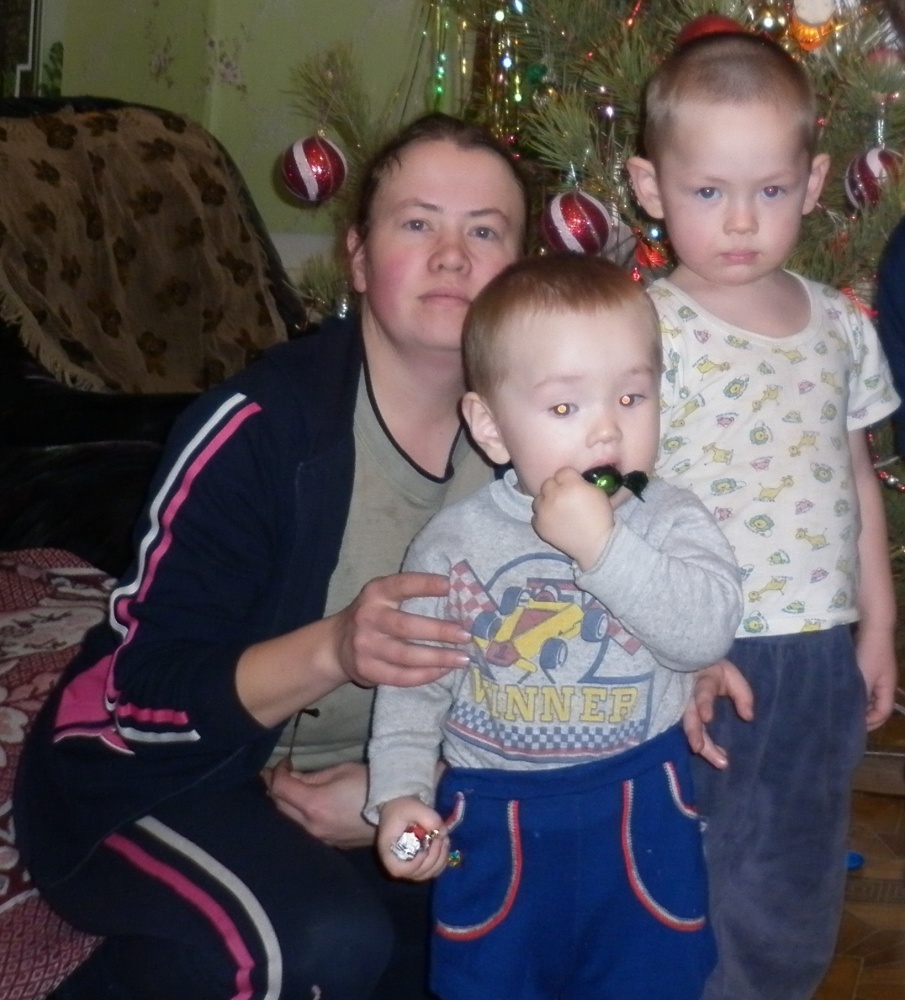 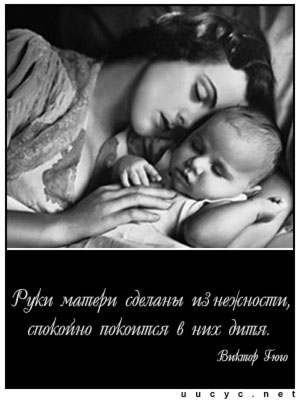 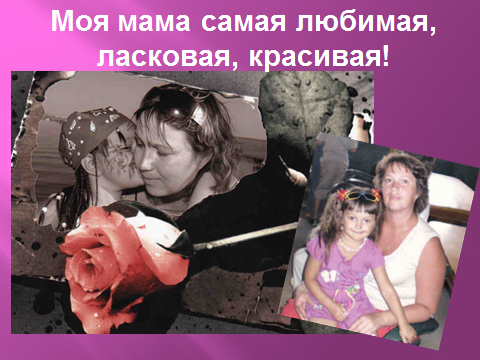 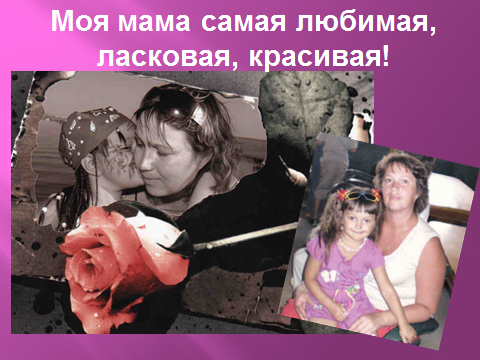 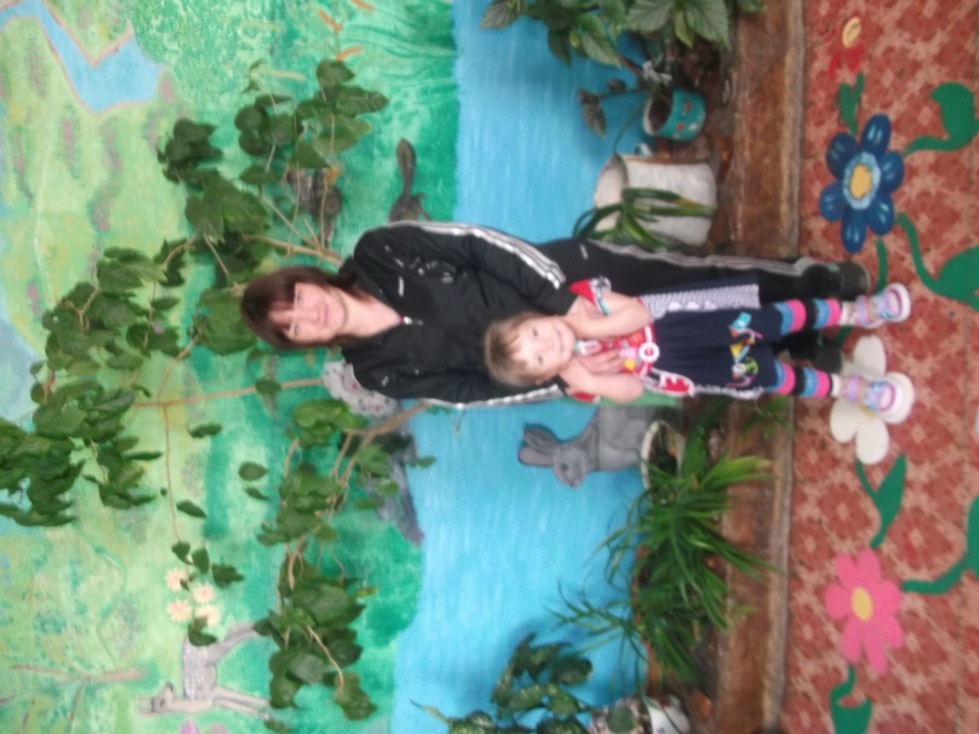 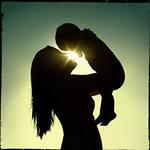 Мало дать ребенку жизнь, - надо еще дать ему жить
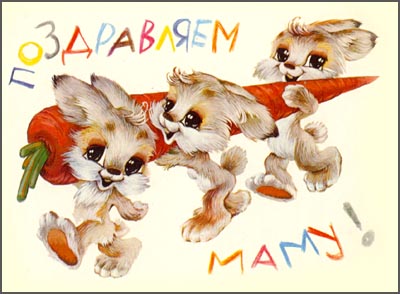 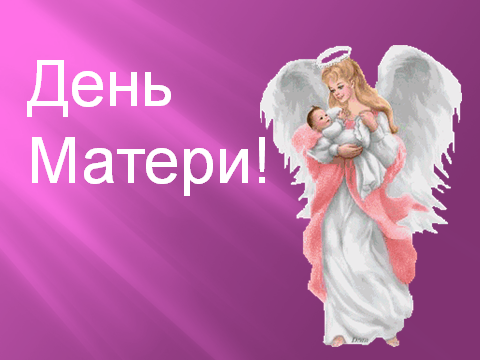 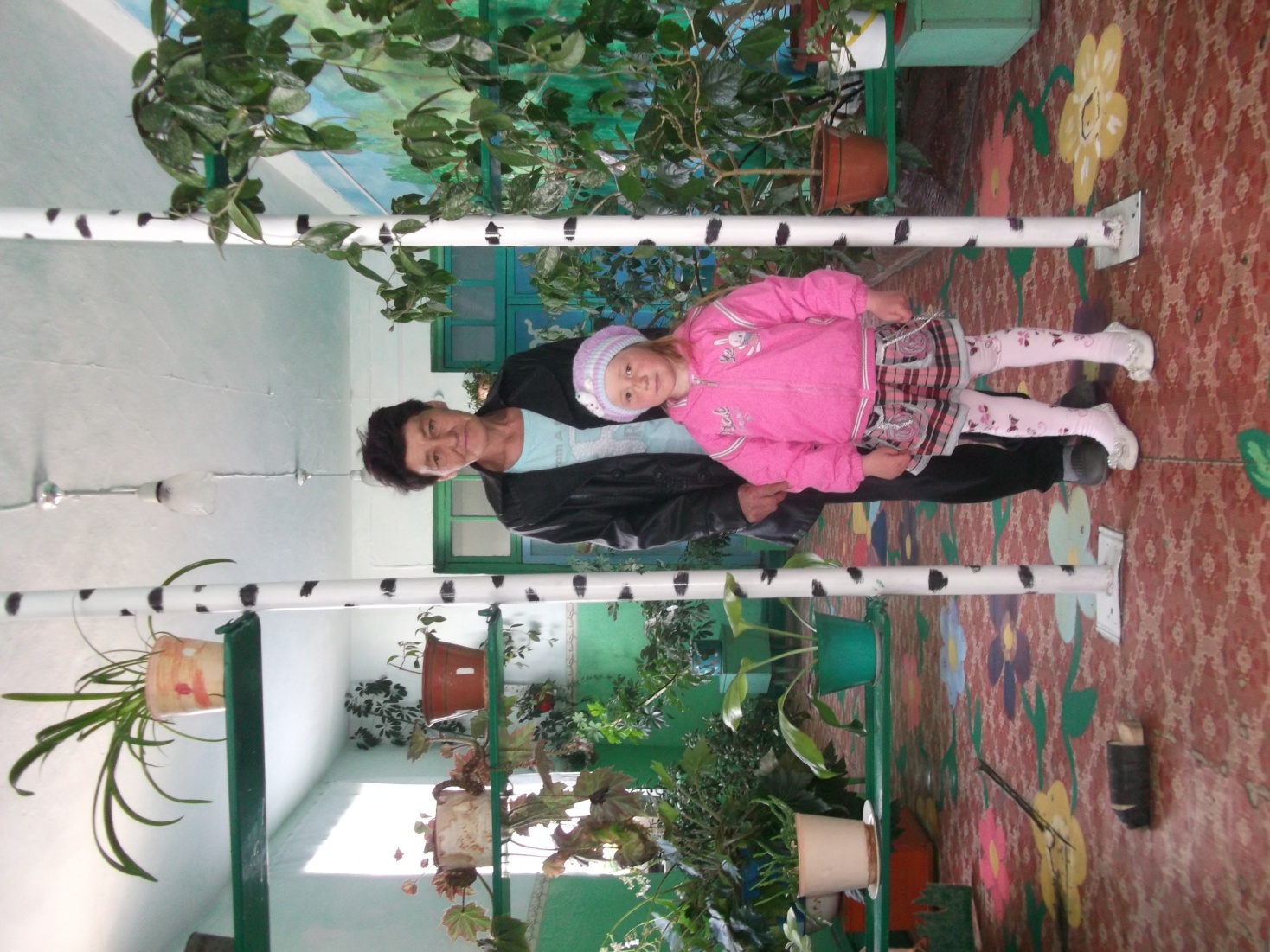 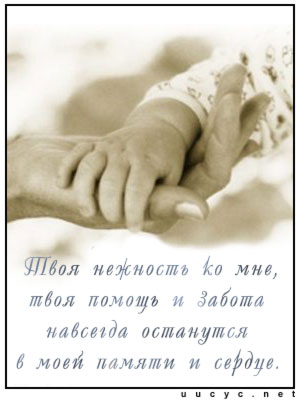 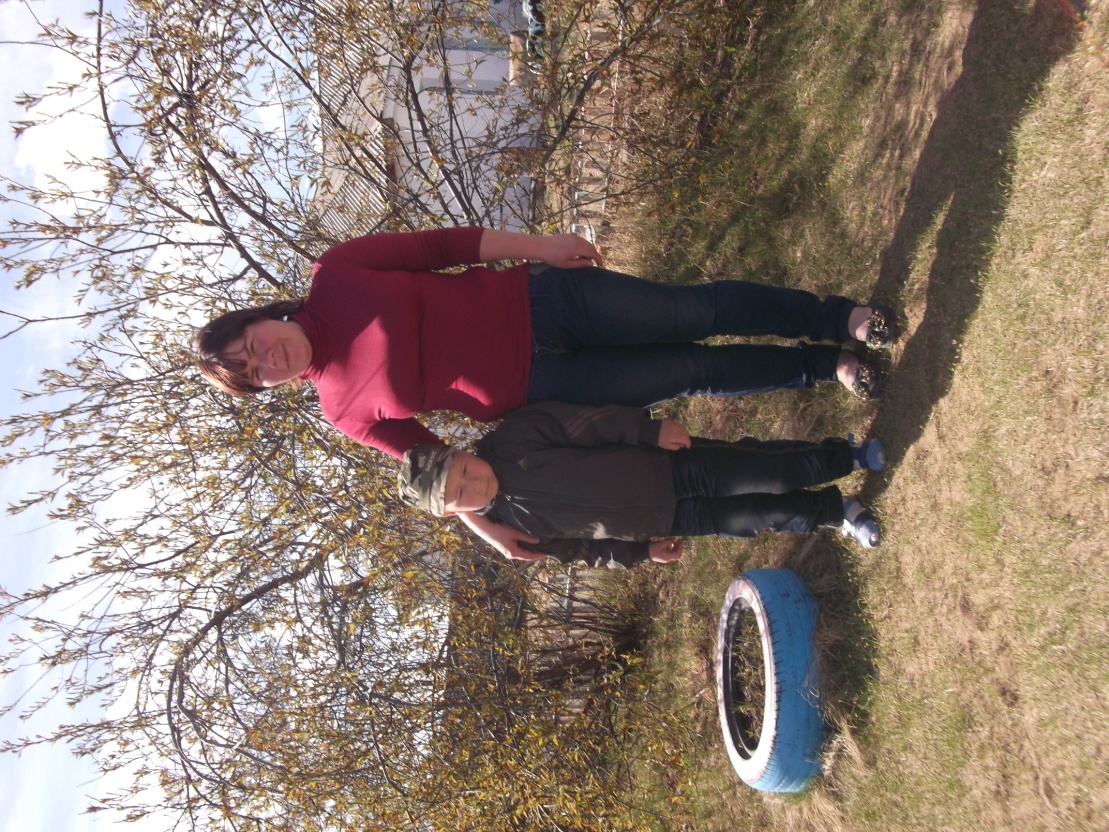 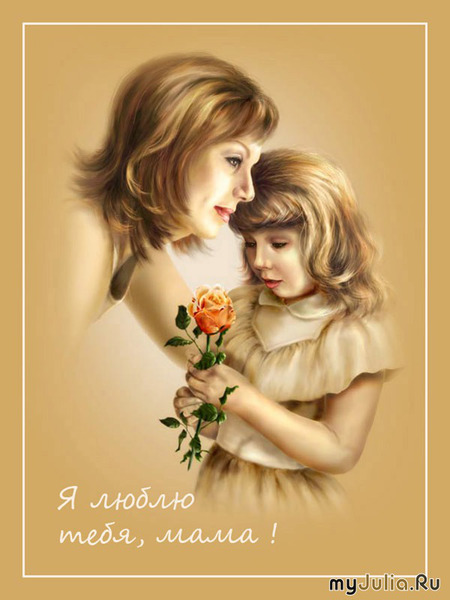 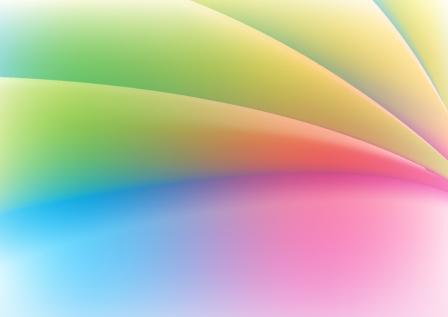 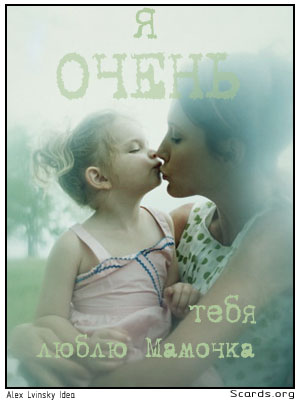 Мама много сил, здоровья Отдает всем нам.Значит, правда, нет на светеЛучше наших мам
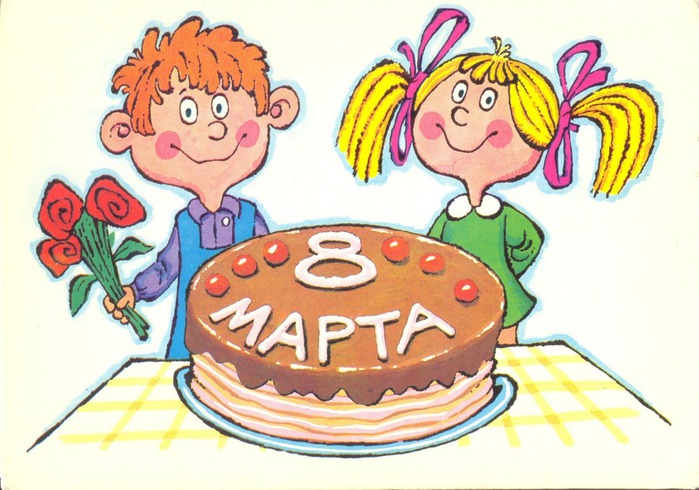 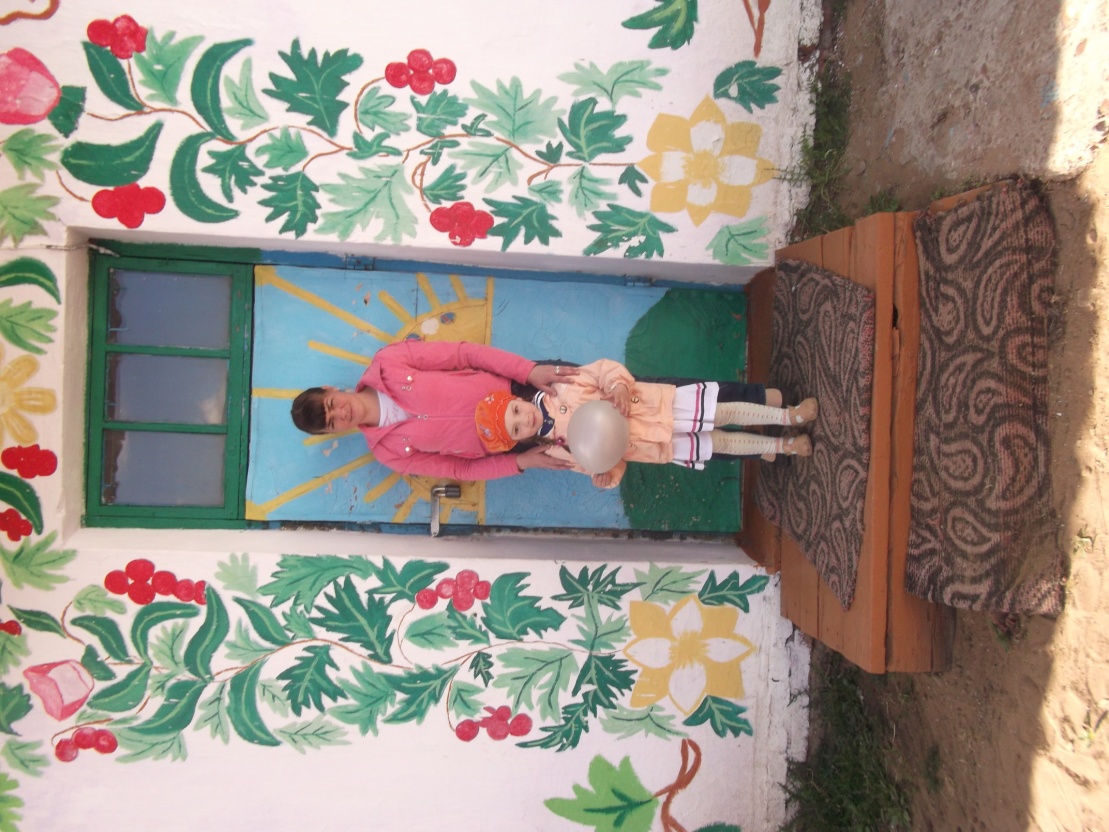 Нет ничего святее и бескорыстнее любви матери; всякая привязанность, всякая любовь, всякая страсть или слаба, или своекорыстна в сравнении с нею. (В.Белинский)
Я люблю тебя МАМА!
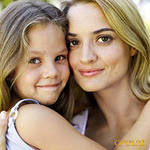 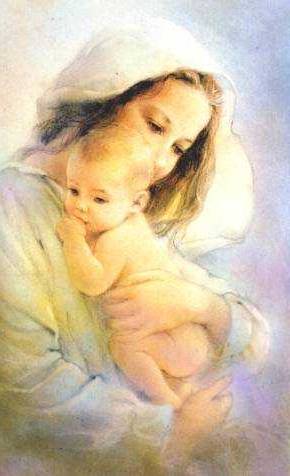 Мама — это небо!Мама — это свет!Мама — это счастье!Мамы лучше нет!
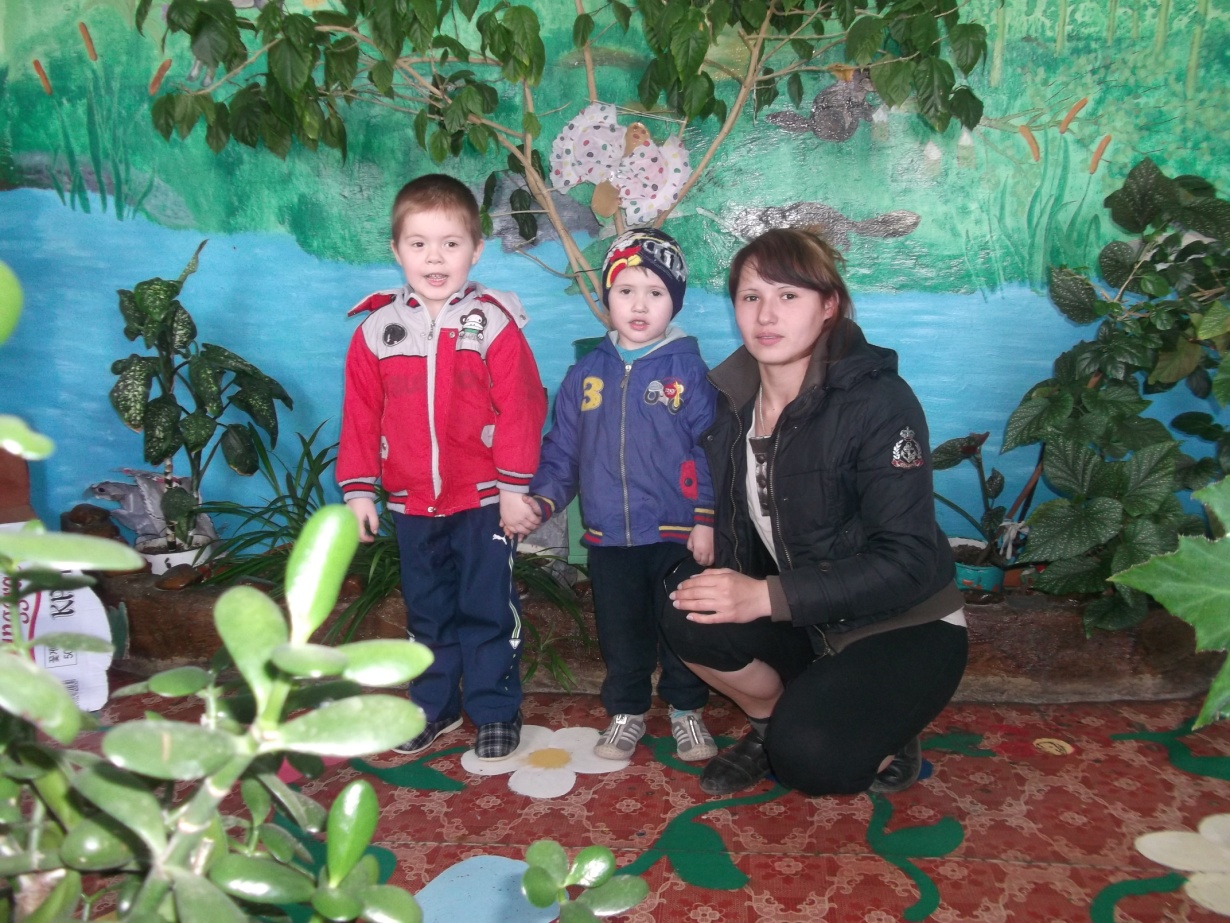 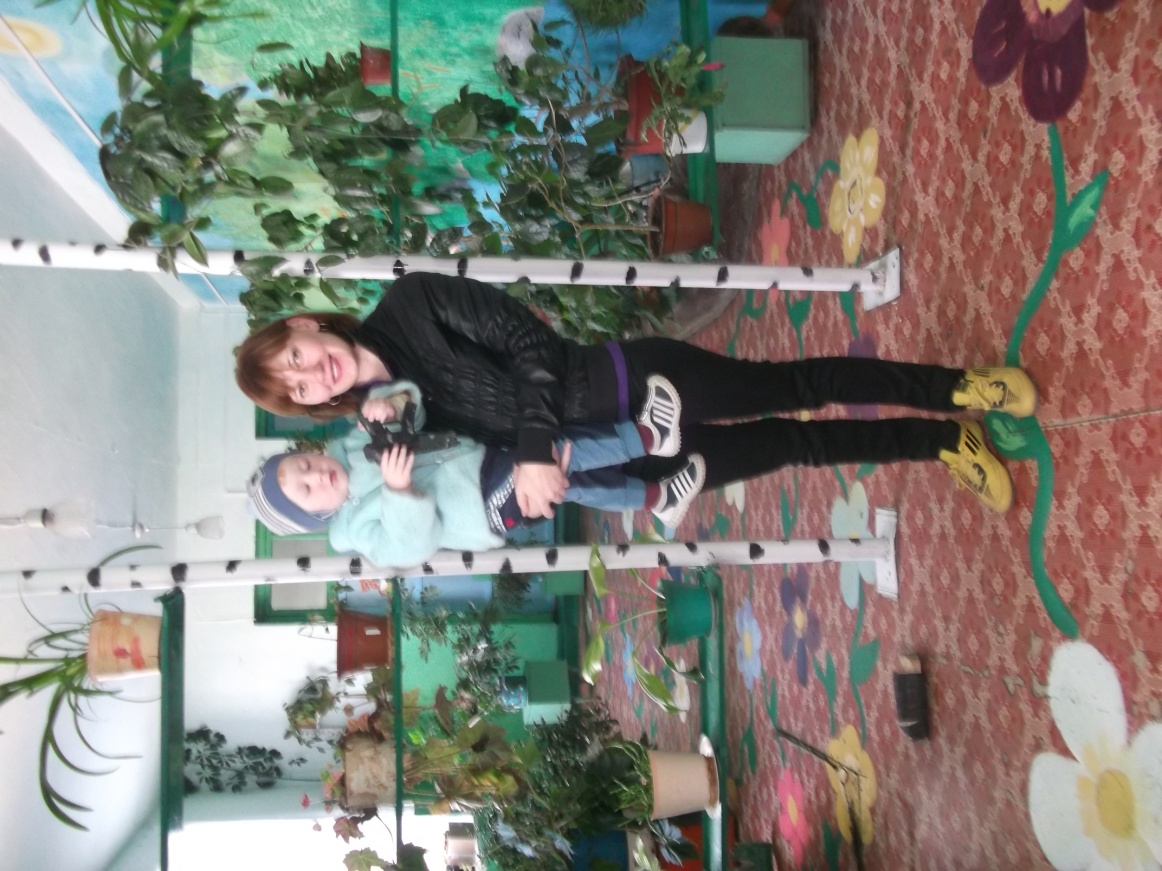 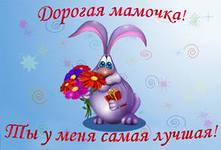 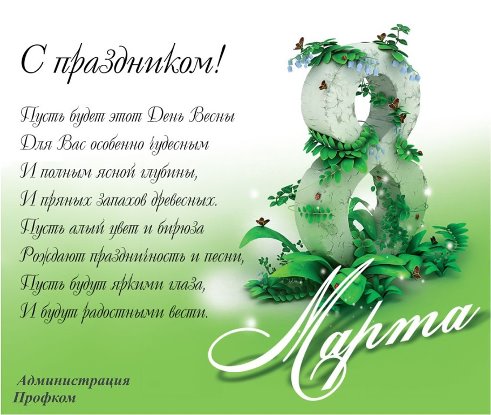 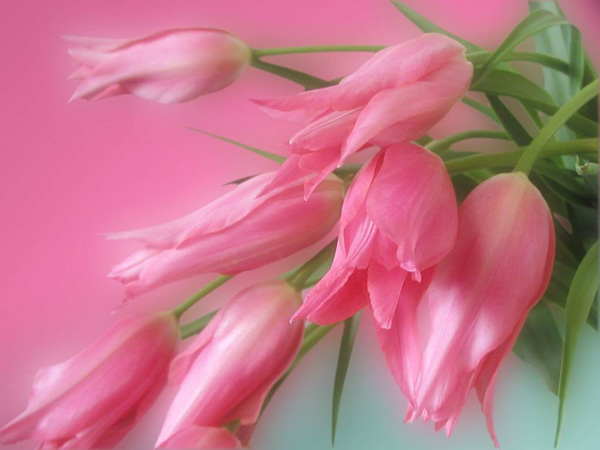 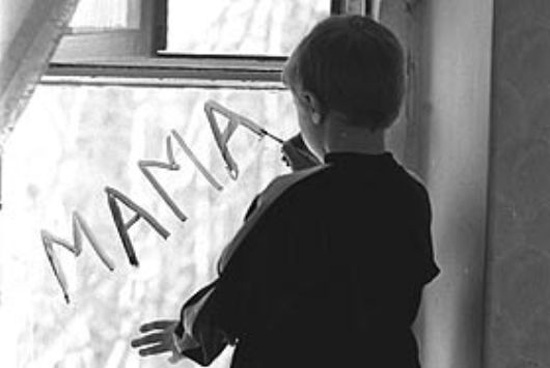 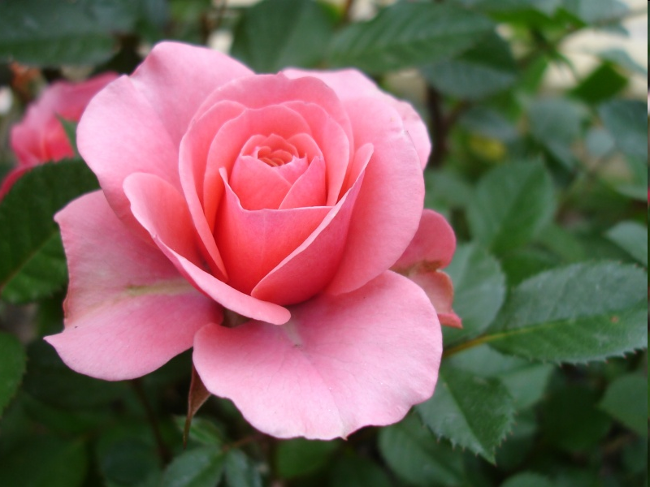 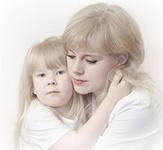 Мама – первое слово ребёнка, Мама – первые в жизни шаги, Мама – самое в мире святое, Маму, Маму свою – береги!!!
Часто,
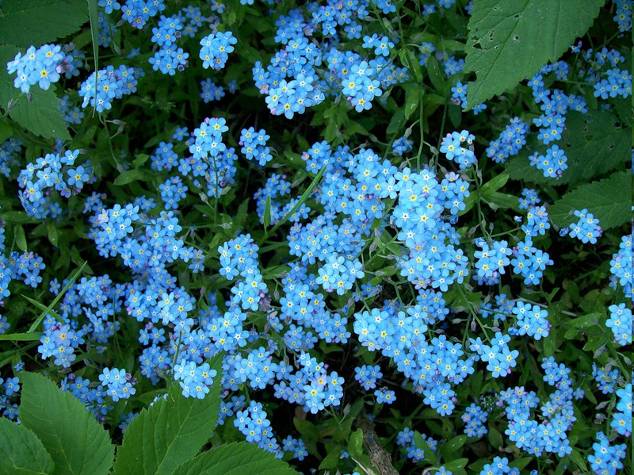 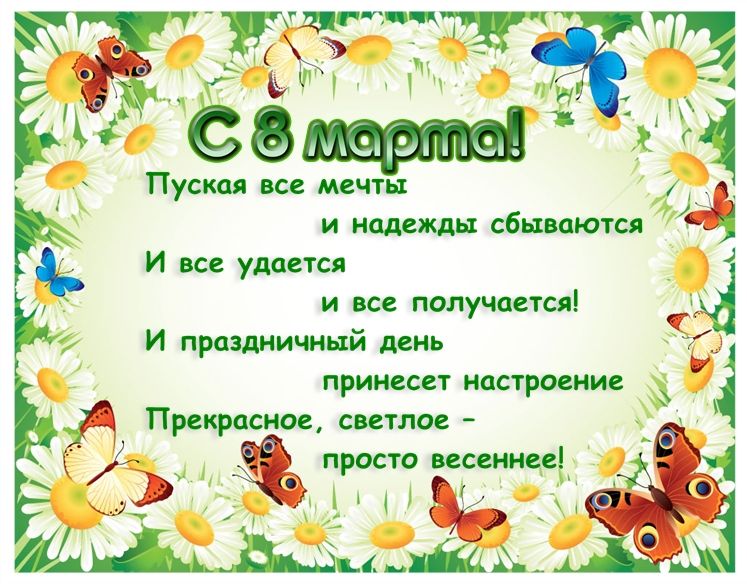 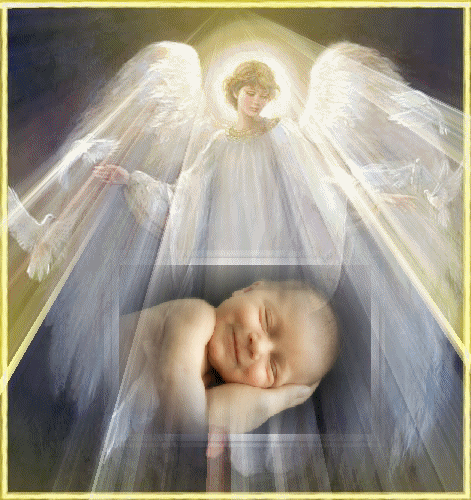 Спасибо за внимание!